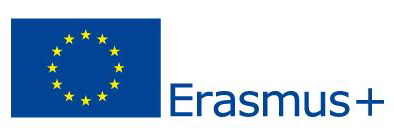 Модуль 2 «Создание потенциала высшего образования»
Наименование проекта:  
Разработка подходов к гармонизации комплексных стратегий интернационализации в высшем образовании, науке и инновациях в ЕС и странах-партнерах
 
Development of approaches to harmonisation of a comprehensive internationalisation strategies in higher education, research and innovation at the EU and Partner Countries

HARMONY
 
561561-EPP-1-2015-1-ES-EPPKA2-CBHE-SP
Сроки и длительность:  
36  месяцев (15.10.2015 – 14.10.2018)
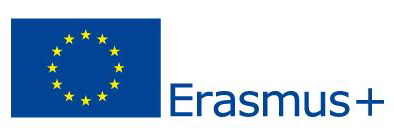 Модуль 2 «Создание потенциала высшего образования»
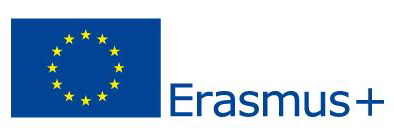 Модуль 2 «Создание потенциала высшего образования»
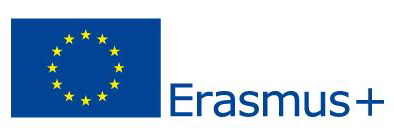 Модуль 2 «Создание потенциала высшего образования»
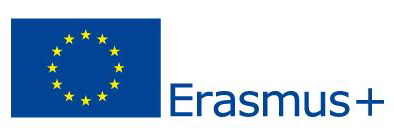 Модуль 2 «Создание потенциала высшего образования»
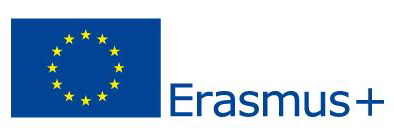 Модуль 2 «Создание потенциала высшего образования»
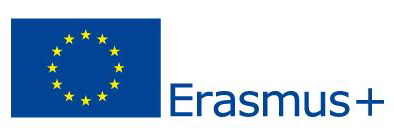 Модуль 2 «Создание потенциала высшего образования»
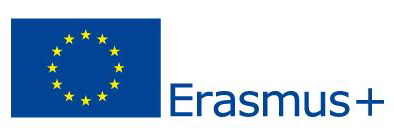 Модуль 2 «Создание потенциала высшего образования»
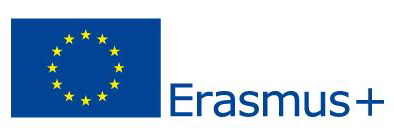 Модуль 2 «Создание потенциала высшего образования»
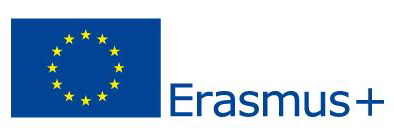 Модуль 2 «Создание потенциала высшего образования»
БЛАГОДАРЮ ЗА ВНИМАНИЕ!
Александр Владимирович Рытов
Начальник отдела международных программ и проектов 

Управление международных связей
Белорусский государственный университет
Ул.Ленинградская 20, кабинет 409
Тел.: +375-17-2095447
E-mail: rytov@bsu.by
Web: http://www.bsu.by/ru/main.aspx?guid=101791